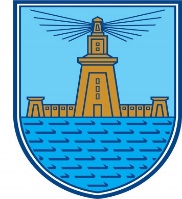 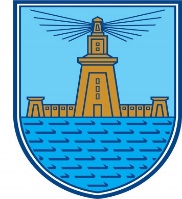 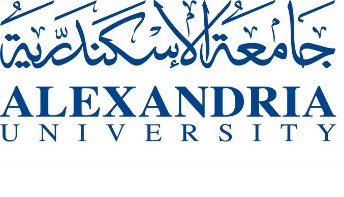 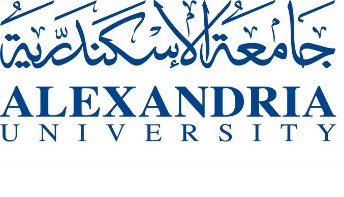 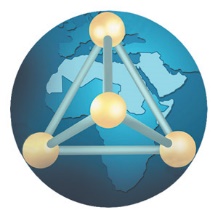 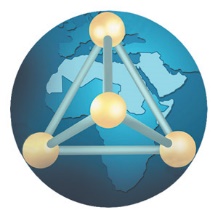 الجمعية العربية
 لـعـلـوم الـمـواد
الجمعية العربية
 لـعـلـوم الـمـواد
الهيدروجين الأخضر من أجل الاستدامة
خلال مائتي عام من التنمية التي اعتمدت على الوقود الأحفوري حدث تغير في المناخ، مما ألحق ضررا كبيرا بالحياة على الأرض. ولقد أدركت البشرية هذه الحقيقة في الثلاثين عامًا الماضية، وتم مناقشتها مع اجتماع سنوي يسمى اجتماع الأطراف  COP لمناقشة طرق ووسائل مواجهة هذه المشكلة الحقيقية.
ينتج الهيدروجين عن طريق التحليل الكهربائي للمياه باستخدام الطاقة المتجددة التي تعد واحدة من أهم محاور التنمية المستدامة. وكان أول من اقترح هذه الطريقة عالم الكيمياء الكهربية الشهير John Bockris عام 1978.
سوف تناقش المحاضرة طرق توليد الهيدروجين الأخضر وتطبيقاتها التي تشمل صناعة الصلب الأخضر، والأمونيا الخصراء، بالإضافة إلى استخدامه كوقود. يواجه الهيدروجين الأخضر العديد من التحديات في الإنتاج، والنقل، والتخزين. يتمثل أحد التحديات الرئيسية في تكلفة هذا التحول إلى تنمية مستدامة مجدية اقتصاديًا، وكان هذا التحدي واضحًا في مؤتمر المناخ COP27 الذي عُقد بمدينة شرم الشيخ في شهر نوفمبر الماضي.
أ.د. سعد الراجحي
حصل سعد الراجحي على درجة البكالوريوس في هندسة الفلزات من جامعة القاهرة كما حصل على درجتي الماجستير 1966 والدكتوراه 1969 من جامعة لندن. ثم عين عضواً بهيئة التدريس بقسم هندسة التعدين بجامعة القاهرة، وهو يعمل بها حتى الآن، حيث ترقى وشغل منصبيٍ رئيس القسم ووكيل الكلية.
بالتوازي مع عمله الأكاديمي عمل مستشارا للكثير من الهيئات والشركات الصناعية، وكان أكثرها امتداداً وعائداً هو المشاركة في تطوير خلايا الألمونيوم بنجع حمادي. وقد أُختير سيادته عضواً بمجلس الإدارة لبعض الشركات منها رئاسة الشركة القابضة للصناعات المعدنية، كما حصل على جائزة جامعة القاهرة للتميز في العلوم الأساسية وجائزة الدولة .التقديرية
.
تتشرف الجمعية العربية لعلوم المواد بالاشتراك مع
: قسم علوم المواد بدعوتكم لحضور محاضرة بعنوان
الهيدروجين الأخضر 
   من أجل الاستدامة
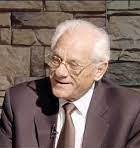 أ.د. سعد الراجحي
أستاذ بكلية الهندسة جامعة القاهرة
الاثنين 19ديسمبر 2022، الساعة الثانية عشر  ظهراً
معهد الدراسات العليا والبحوث، جامعة الإسكندرية
(163 طريق الحرية، الشاطبي)